МБОУ «СОШ С.БЕНОЙ-ВЕДЕНО» 
НОЖАЙ-ЮРТОВСКОГО МУНИЦИПАЛЬНОГО РАЙОНА 
ЧЕЧЕНСКОЙ РЕСПУБЛИКИ
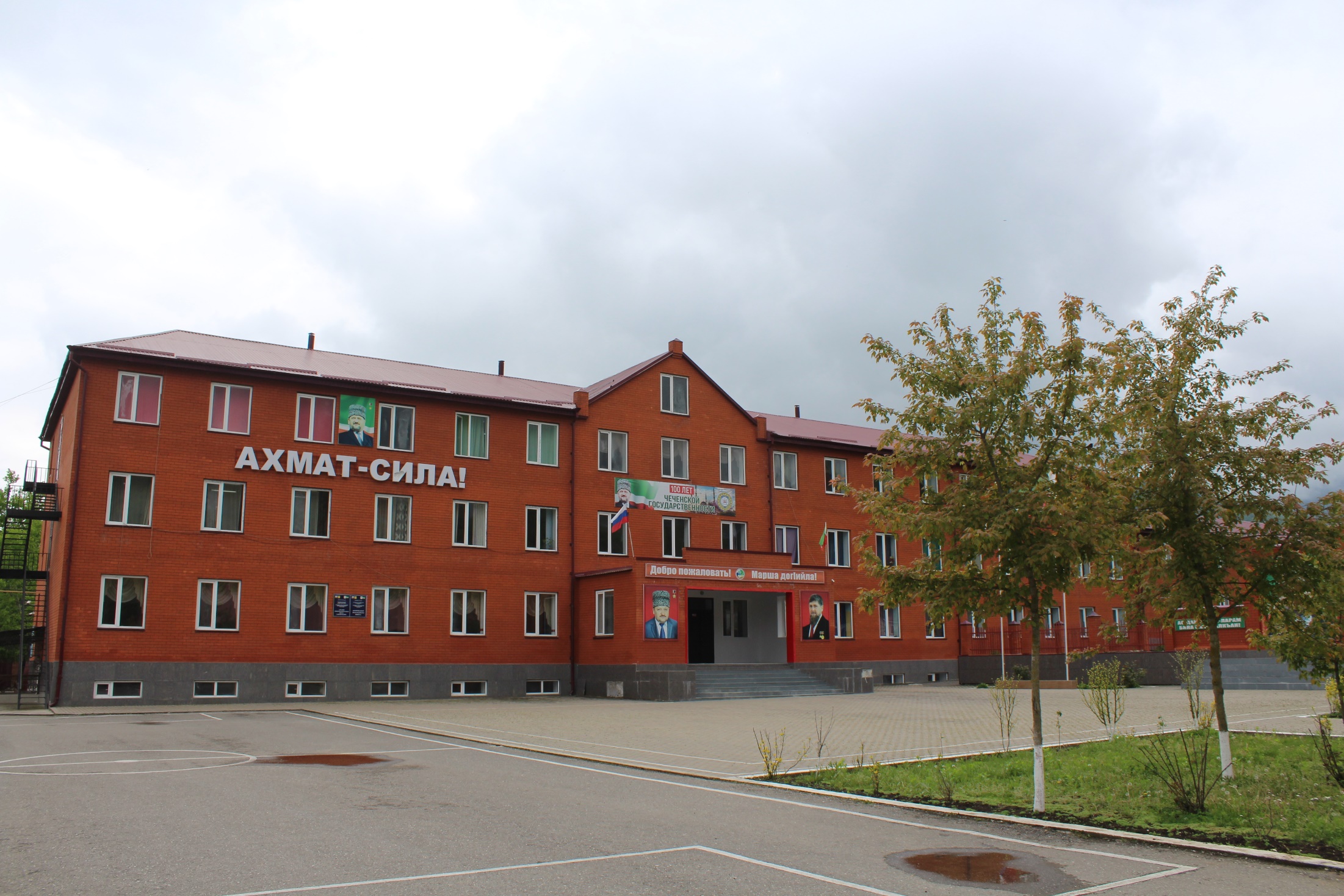 Приготовление горячего завтрака
Школьное питание – залог здоровья
Горячее питание детей во время пребывания в школе является одним из важных условий поддержания их здоровья и способности к эффективному бучению.
Хорошая организация школьного питания ведёт к улучшению показателей уровня здоровья населения, и в первую очередь  детей, учитывая, 
что в школе  они проводят 
большую часть своего 
времени. 
   Поэтому питание 
является одним из 
важных факторов, 
определяющих здоровье
подрастающего поколения.
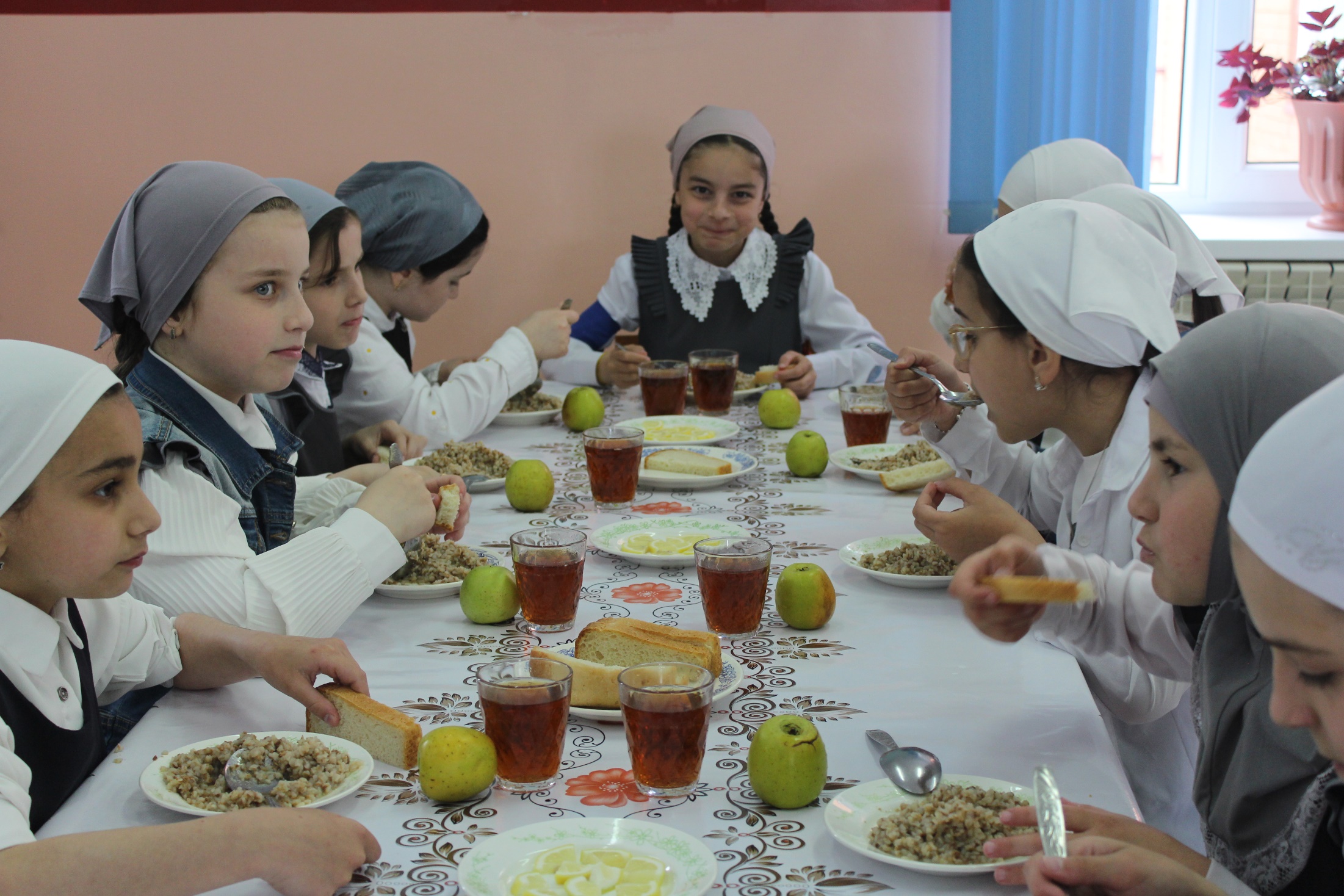 Энергетическая ценность продуктов:
Пшенная каша на молоке - это вкусный и очень полезный завтрак. 
Варить пшенную молочную кашу довольно легко, а получается очень вкусно.
Процесс приготовление:
Наливаем в кастрюльку воду, и доводим жидкость до кипения.
Для начала, очень тщательно промываем пшено под водой, пока она не станет прозрачной, затем обдаём пшено кипятком, чтобы убрать из него горечь, выкладываем в кастрюльку промытое пшено. Варим его на медленном огне до полуготовности (15-20 минут).
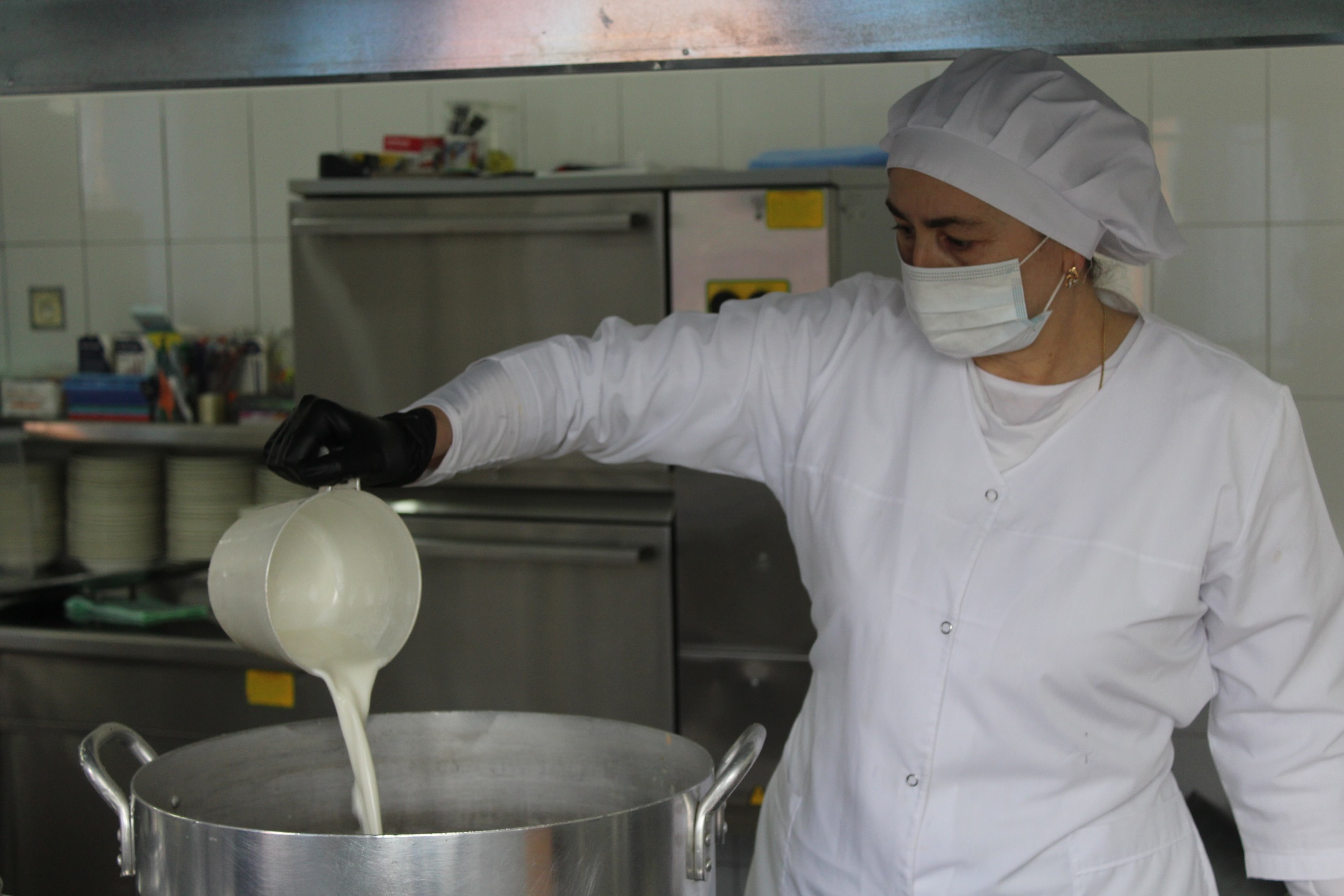 В другую кастрюльку наливаем молоко и также доводим до кипения, заливаем молоком пшено.
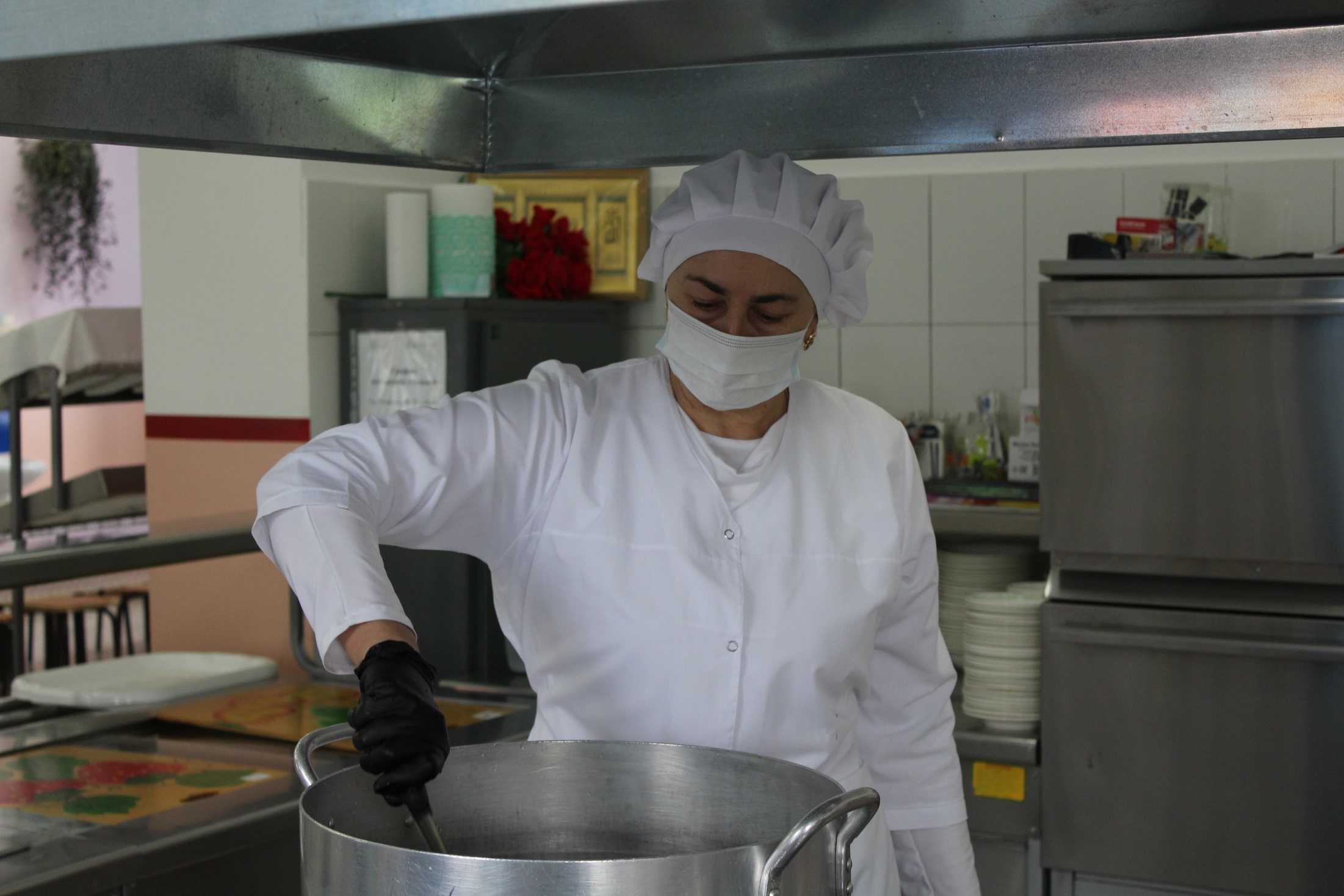 Добавить , сахар и соль. Перемешать,  довести до кипения. Варить пшённую кашу с молоком на медленном огне, можно под крышкой (только следите, чтобы молоко не убежало), иногда помешивая, до тех пор, пока она не загустеет (10-15 минут).
Затем снять с огня и дать молочной пшённой каше настояться минут 10 под крышкой.
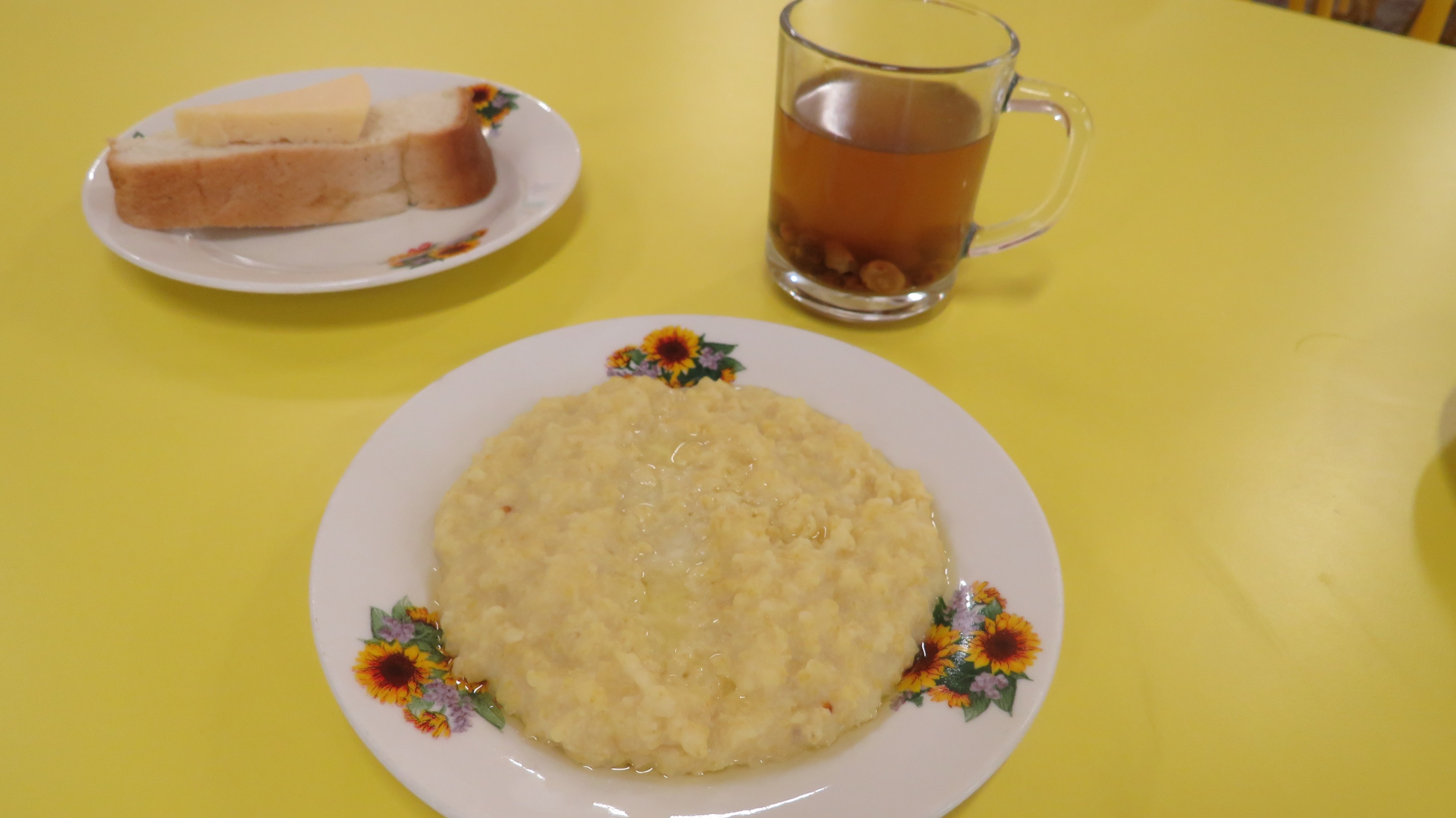 Молочная пшенная каша готова!
  Подавать кашу со сливочным маслом.
Чайник для чая предварительно прогреть горячей водой, засыпать чай. Налить горячую воду (90° С)
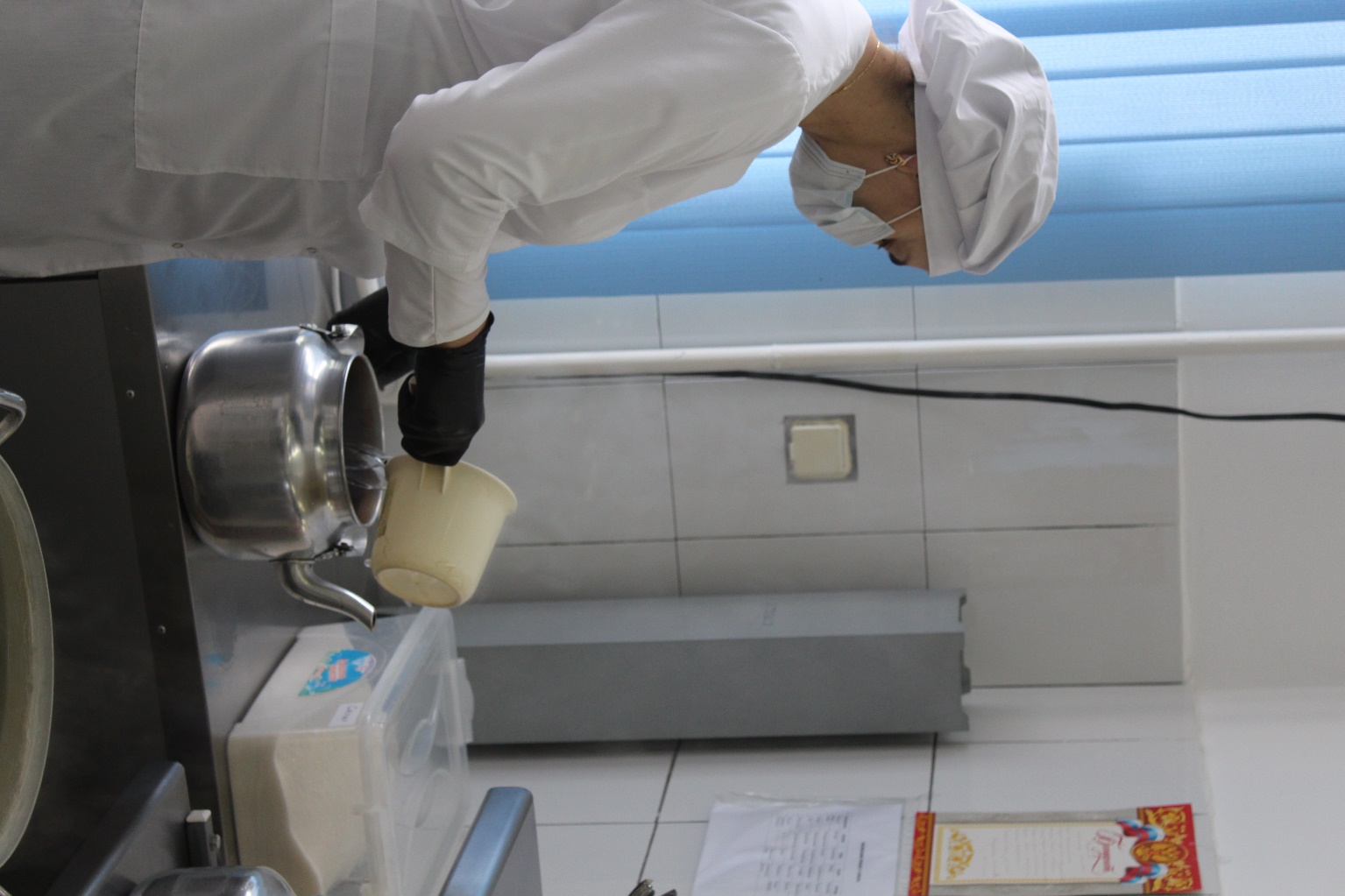 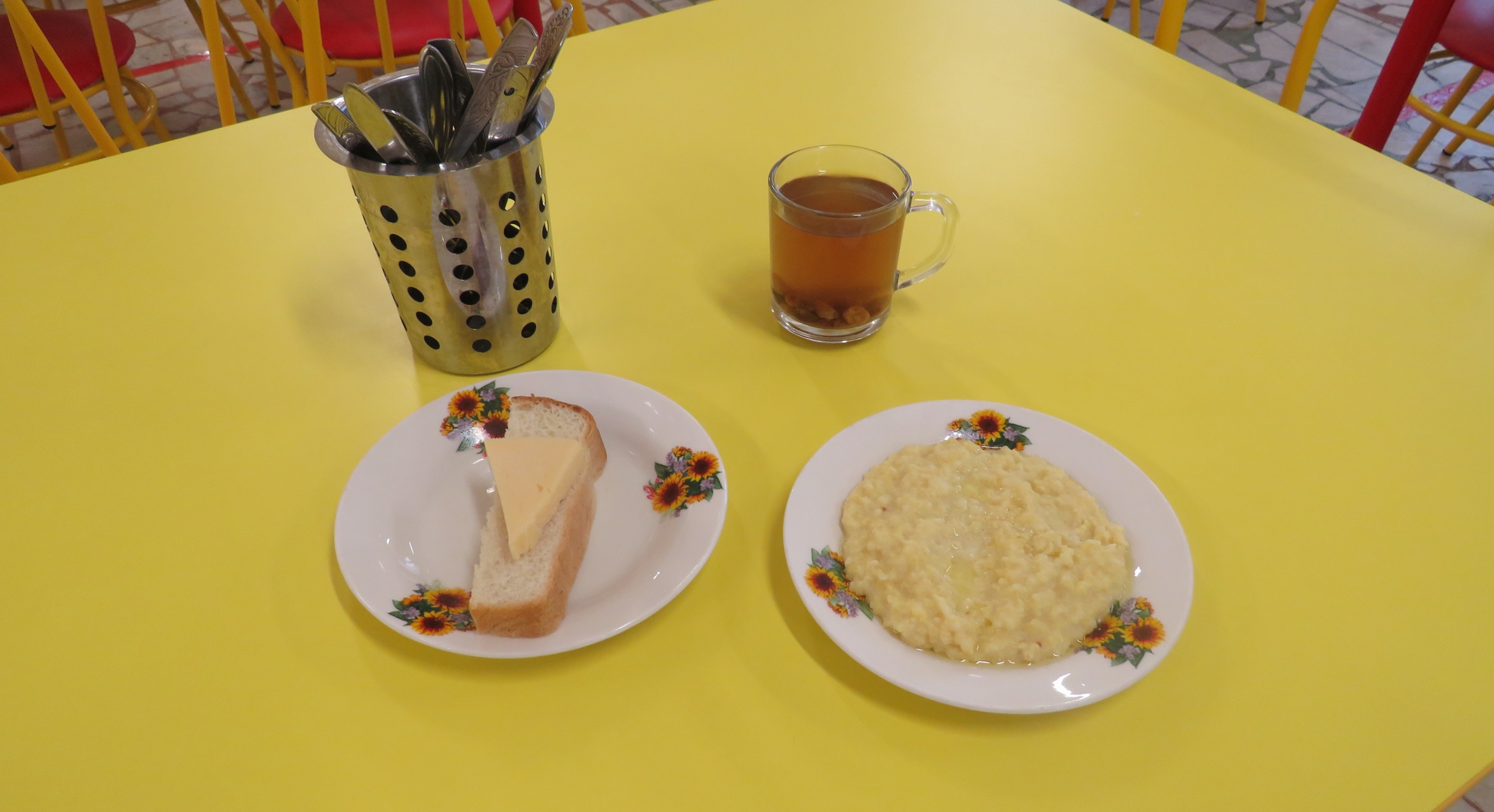 Завтрак готов. Приятного аппетита !